بحث حول دراسة جدوى مشروع
إعداد الطالب :
بربيحة أسامة
خطة البحث
المقدمة
المبحث الأول: ماهية دراسة جدوى مشروع
    المطلب الاول: تعريف دراسة الجدوى وخصائصها
    المطلب الثاني:تصنيفاتها وأهميتها
    المطلب الثالث: متطلباتها وأساسياتها
المبحث الثاني: مراحل تحليل دراسة الجدوى وصعوباتها
    المطلب الأول: مرحلة دراسة الجدوى المبدئية والتفصيلية
    المطلب الثاني: العلاقات المتداخلة بين دراسات الجدوى
    المطلب الثالث: صعوبات إجراء دراسة الجدوى
الخاتمة
قائمة المراجع
المقدمة
تعد دراسات الجدوى أحد فروع العلوم التجارية الحديثة وتعد من الدراسات الهامة في الآونة الأخيرة مع تزايد التحرر الإقتصادي والعولمة وتحرك الإستثمارات بين الدول وزيادة التقدم التكنولوجي وتعقد الإستثمارات وزيادة المنافسة بين المشروعات.
ومن هذا المنطلق نطرح التساؤل التالي:
ماهية دراسة الجدوى وتصنيفاتها وصعوباتها؟
المبحث الأول
المطلب الأول: تعريف دراسة الجدوى وخصائصها
أولا: تعريفها:هي مجموعة من الدراسات التخصصية المتكاملة التي تجرى لتقييم مدى صلاحية مشروع 
إستثماري معين لتحقيق أهداف متعددة وتوصف بأنها الجسر أو الطريق الذي لابد من عبوره بشكل صحيح حتى يمكن إتخاذ قرار الإستثمار المناسب الذي يحقق الأهداف المنشودة.

ثانيا: خصائصها:تتميز دراسة الجدوى بعدة خصائص منها:
هي عبارة عن مراحل متتابعة ومتتالية وفي كل مرحلة تتم دراسة مجال أو جانب معين.
دراسة الجدوى لازمة لكل أنواع المشرعات مهما كانت أهدافها.
يتم في كل مرحلة أستخدام مجموعة من الأساليب والأدوات التحليلية تختلف عن الأخرى.
تتطلب دراسة الجدوى إشراك عدد كبير من المختصين لما تتطلبه من أنواع مختلفة من المعارف.
تعتبر نتائج كل مرحلة من الدراسات مدخلات للمرحلة التالية لها.
حجم هذه الدراسة وتكلفتها تتوقف على حجم هذا المشروع وحجم الأموال المستثمرة فيه.
تقييم فكرة المشروع من عدة جوانب متكاملة يتوقف عليها إتخاذ قرارتنفيذ وتمويل المشروع من عدمه.
إن دراسات الجدوى هي نموذج محاكات للمشروع يتم تصوره قبل البدء في التنفيذ.
المبحث الأول
المطلب الثاني:تصنيفاتها وأهميتها
أولا:تصنيفاتها:هناك مداخل تحليلية مختلفة يتم من خلالها النظر إلى طبيعة دراسة جدوى المشروعات ويمكن التمييز بين التصنيفات التالية :
1- التصنيف النفعي : قائم على المنفعة أي منفعة المستثمر الفرد وكذلك المستثمر القومي أي الإقتصاد القومي ،ويتم قياس المنفعة التي تعود على صاحب المشروع من خلال معايير الإستثمار التي تعظم منفعة الشخصية الذاتية،أما المنفعة التي تعود على المستثمر القومي يتم قياسها من خلال معايير الربحية الإجتماعية التي تعظم المنفعة والعائد الإجتماعي وهي مرتبطة بتحقيق الأهداف الإقتصادية الكلية ،وهكذا تحسم جدوى المشروع من عدمه طبقا الإتجاه تلك المعايير ونتائجها.
2- التصنيف الوظيفي:تتناول دراسات الجدوى الاقتصادية على أنها مجموعة من الوظائف يقوم بكل وظيفة مجموعة
من الخبراء المتخصصين في شكل فريق عمل ،وتتضمن تلك الوظائف: الوظيفة البيئة،القانونية،التسويقية،الفنية،المالية 
والإجتماعية...إلخ.ولايشترط في المدخل الوظيفي الترتيب والتتبع إلا أنه لابد من وجود تخصصاتمختلفةلعمل دراسات جدوى وتقييم المشروع من منظور متكامل.
3-التصنيف التحليلي: يميز بين دراسة جدوى المشروعات وفقا لإختلاف درجة التفصيل وعمق التحليل المستخدم         في الدراسة حيث يتم التمييز بين دراسة الجدوى المبدئية والتفصيلية.وتماشيا مع المفهوم الواسع لدراسة الجدوى الذي سبق الإشارة إليه فإننا ستعتمد التصنيف التحليلي الذي يميز بين دراسة الجدوى المبدئية و التفصيلية.
المبحث الأول
ثانيا: أهميتها: تحظى دراسات الجدوى الاقتصادية للمشروعات بإهتمام أطراف عديدة وذلك لأهميتها 
في صناعة القرار الإستثماري ويمكن إبراز أهميتها لهذه الجهات فيما يلي :
✓ بالنسبة المستثمر الفرد:
   _ تساعد دراسة الجدوى المستثمر على المفاضلة بين فرص الإستثمار المتاحة.
   _ وسيلة علمية وعملية لتقييم المشروع المقترح وفقا لمعايير مالية وإقتصادية موضوعية بعيدة عن العشوائية.
   _ تمثل مرشد للمستثمر على ضوء ما تحمله من نتائج ومعلومات خلال المراحل المختلفة لتنفيذ المشروع يمكن الرجوع إليها في مختلف مراحل التنفيذ.
.  _ تجنب المستثمر المخاطر وتحمل الخسائر وضياع الموارد خاصة في المشروعات الكبيرة التي يرصد لها موارد ضخمة.
. _ تساعد الدراسة المستثمر على معرفة إحتياجات المشروع من الموارد المالية.
المبحث الأول
✓بالنسبة للبنك :
   - ضرورة تعرف البنك على ظروف وأحوال البيئة التي يعمل فيها المشروع.
   -تأكد البنك من جدوى القرض إقتصاديا وعدم الإكتفاء بالنظر إلى سجلات الماضي فقط.
   -تقييم المخاطر عند إتخاذ قرارات الإقتراض في المستقبل ودرجة التأكد من إمكانية إسترداده في موعد إستحقاقه.
✓بالنسبة للدولة:
   -تحتاج الدولة إلى أسلوب لإختيار المشروعات ذات النفع العام والمفاضلة بينها من خلال مجموعة من المعايير تقدمها دراسة الجدوى.
   - تعمل دراسة الجدوى على تحديد علاقة المشروع محل الدراسة بغيره من المشروعات الأخرى لضمان تجانس الأهداف المحددة في الخطة التنموية.
.  - إختيار المشروعات الإستثمارية التي تحقق أعلى منفعة صافية على أساس تحديد المنافع والتكاليف الإجمالية لكل مشروع.
.  - تساهم في حل المشاكل الإقتصادية والإجتماعية مثل: البطالة،التضخم ،....
المبحث الأول
المطلب الثالث: متطلباتها وأساسياتها
أولا: متطلباتها : تتوقف جودة دراسة الجدوى على درجة تقدم المجتمع والوعي فهي نتائج العديد من العوامل مثل :التعلم والتكنولوجيا والمستوى الحضاري والإقتصادي ونمط الخبرة والمعرفة، وتستند دراسة الجدوى على بعض المتطلبات التي يجب توافرها في المجتمع وأهمها :
✓ توافر كافة البيانات والمعلومات وثيقة الصلة بالأهداف الرئيسية للمشروعات من قريب أو بعيد.
✓ توافر خبرة تكنولوجية وفنية واسعة لمجموعة الخبراء المتخصصين القائمين على دراسة الجدوى.
✓ توافر المقدرة على المعالجة الإلكترونية للبيانات.
✓ الدراية الكاملة بإقتصاديات المشروعات المماثلة.الإلمام الكافي بالسياسة الإقتصادية وما تتضمنه من سياسات.
ثانيا :أساسياتها:كما يجب على المهتمين بدراسة الجدوى والقائمين عليها الإلمام بالعديد من الأساسيات اللازمة لمرحلة دراسة الجدوى،أهمها مايلي:
✓ الإلمام بالتوجه الإستراتيجي.
✓المعرفة التامة بنطاق المشروع .
المبحث الأول
✓الإختيار بين البدائل والتحقق منها.
✓الحصول على البيانات اللازمة وجودتها.
✓هيكل فريق الدراسة.
المبحث الثاني
المطلب الاول: مرحلة دراسة الجدوى المبدئية و التفصيلية
أولا: المبدئية:هي عبارة عن دراسة أو تقرير أولي يمثل الخطوط العامة لكافة جوانب المشروع أو المشاريع المقترحة للإستثمار والتي يمكن من خلالها التوصل إلى إتخاذ قرار إما بالتخلي عن المشروع أو الإنتقال إلى دراسة أكثر تفصيلا.
وفي هذا الإطار تقدم دراسة الجدوى المبدئية إنطباعا للمستثمر عن إمكانية وإحتمال النجاح أو الفشل المبدئي للمشروع قبل الخوض في تفاصيله ،وتشمل على عدد من الجوانب التي يتم جمع المعلومات عنها وتحليلها نذكر منها:
✓ البحث عن الموانع الجوهرية التي تعيق تنفيذ الفكرة الإستثمارية.
✓تحديد المناخ العام للإستثمار بصفة عامة والبيئة الإستثمارية بصفة خاصة.
✓مدى الحاجة إلى منتجات المشروع.
✓مدى توافر عوامل الإنتاج الأساسية لإقامة المشروع وتشغيله.
✓مدى كفاءة الموارد المالية المتاحة.
المبحث الثاني
✓ أهم المشاكل التي يمكن أن يواجهها المشروع والحلول المقترحة.
✓تقدير تكاليف الدراسة التفصيلية.
ثانيا : التفصيلية: بعد أن يتم التأكد من أن الدراسة المبدئية تشير إلى جدوى المشروع يتم الإنتقال إلى إعداد الدراسات الإقتصادية التفصيلية وهي عبارة عن الجوانب البيئة و التسويقية والمالية والإجتماعية والقانونية وهي كالتالي :
1- دراسة الجدوى البيئية: هذه الدراسة تهدف في جانبها التحليلي إلى محاولة التعرف على أثر المشروع على البيئة.
2- دراسة الجدوى القانونية: هذه الدراسة تحدد العلاقة بين المشروع والقوانين والتشريعات المؤثرة فيه.
3- دراسة الجدوى التسويقية: تتضمن هذه الدراسة تقدير الطلب على منتجات المشروع وتحديد هيكل ونوع السوق الذي يعمل في إطاره المشروع.
4- دراسة الجدوى الفنية: تتضمن هذه الدراسة التخطيط وإعداد الطاقات الإنتاجية للمشروع بناء على ماتم من نتائج وتقديرات دراسة الجدوى التسويقية وتحديد حجم الإنتاج .
المبحث الثاني
5- دراسة الجدوى الإجتماعية: هذه الدراسة تحاول تقييم أثر المشروع على الإقتصاد القومي ومدى مساهمته في تحقيق الأهداف الإقتصادية الكلية للمجتمع.
6- دراسة الجدوى المالية: تعتمد هذه الدراسة على الدراسات الأخرى وبصفة أساسية على الدراسات التسويقية والفنية بما تعكسه من نتائج وآثار على التدفقات النقدية الخارجة والداخلية خلال العمر الإنتاجي للمشروع.

المطلب الثاني : العلاقات المتداخلة بين دراسات الجدوى
تنقسم دراسات الجدوى الاقتصادية إلى مرحلتين رئيسيتين هي دراسة الجدوى المبدئية ودراسة الجدوى التفصيلية وتنقسم الأخيرة إلى عدة أنواع هي دراسة الجدوى البيئية و التسويقية والمالية والإجتماعية والقانونية وبينما توجد علاقة داخلية بين دراسة الجدوى المبدئية والتفصيلية فإنه توجد علاقات داخلية أكثر بين أنواع الدراسة التفصيلية.
المبحث الثاني
المطلب الثالث: صعوبات إجراء دراسة الجدوى
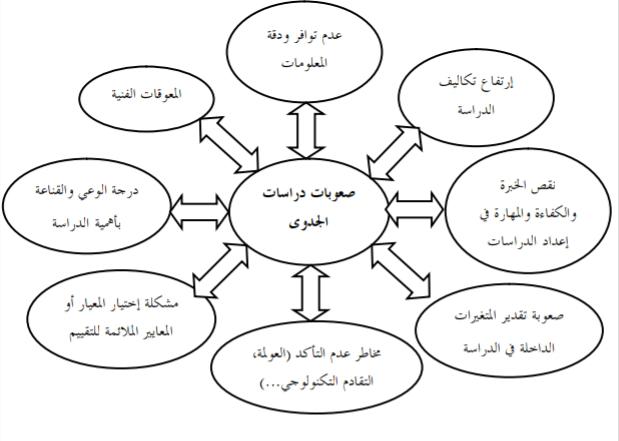 الخاتمة
وفي الأخير تبقى دراسة جدوى مشروع من أهم مراحل إنجاز أي مشروع نظرا لما تقدمه  من معلومات  وتبقى مهمة دائما.
ملخص
إن دراسات الجدوى هي طريقة تستند إلى الواقع في المفاضلة بين الإختبارات المتاحة تبعا للمعايير المالية والاقتصادية الموضوعية وهي عبارة عن سلسلة مترابطة ومتكاملة من الدراسات الواجب القيام بها قبل الإستثمار في مشروع معين.